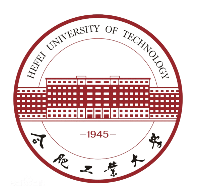 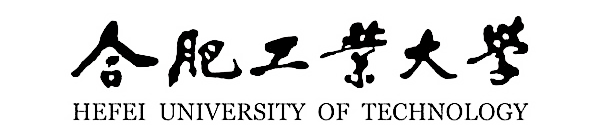 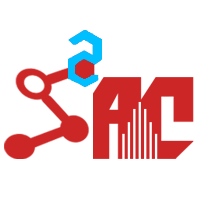 工作安排
汇报人：颜焕
2021/12/26
工作总结
1.完成会议论文投稿
2.阅读相关噪声跨域文献，不过是粗度，调研
3.阅读相关多模态融合文献，粗度，调研，大论文最后一点工作需要完善
2
[Speaker Notes: Mean different +- Standard deviation]
工作安排
1.完善基于WiFi的人体行为识别论文，放假之前投稿
2.扩充投稿会议论文，出结果之前扩充完成
3.继续调研噪声跨域方向论文，争取下一 阶段任务有所突破
3
[Speaker Notes: Mean different +- Standard deviation]
Thanks
4